SZÉPKORÚAK A MÚZEUMOK ŐSZI FESZTIVÁLJÁN
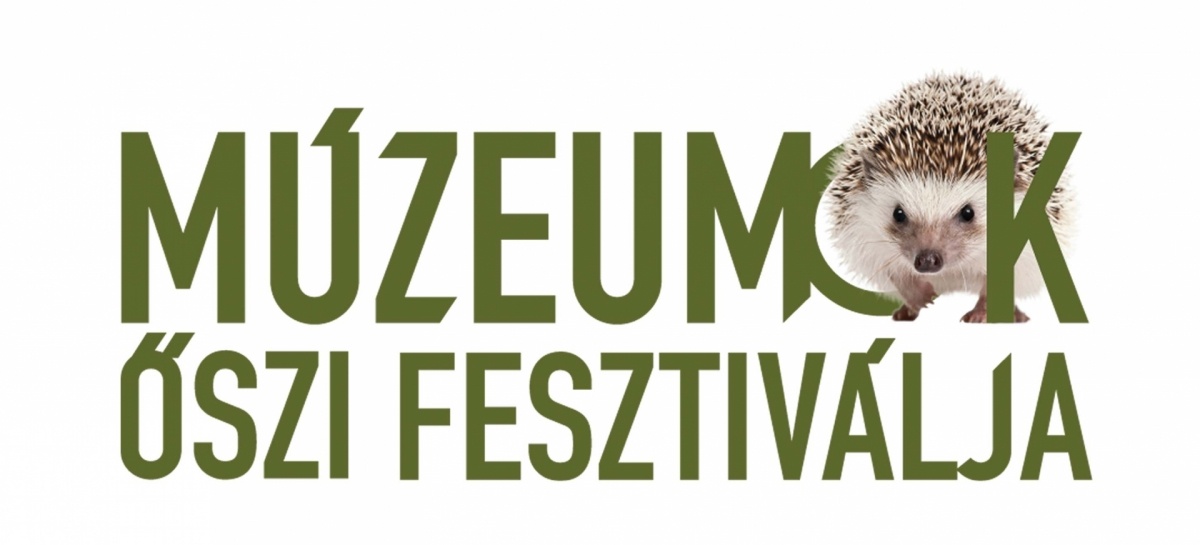 „ITT VAN AZ ŐSZ, ITT VAN ÚJRA”- DE MIÉRT PONT AZ ŐSZ?EGY KIS FESZTIVÁL TÖRTÉNET DIÓHÉJBAN
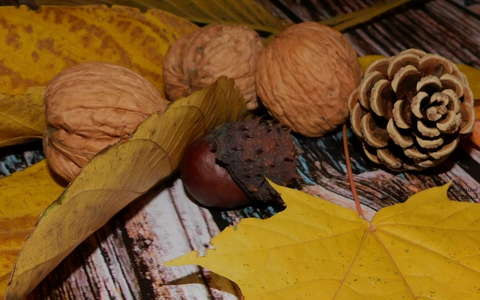 Őszi múzeumi rendezvények
1950-es évek: Múzeumok Napja , Múzeumok Hete: 

Cél: „felkelteni a közvélemény figyelmét a múzeumokiránt, hogy a múzeumok új kiállításokat nyissanak, szorsabbra vonják a látogatók és múzeumok kapcsolatát…”
1962: Országos Múzeumi Hónap
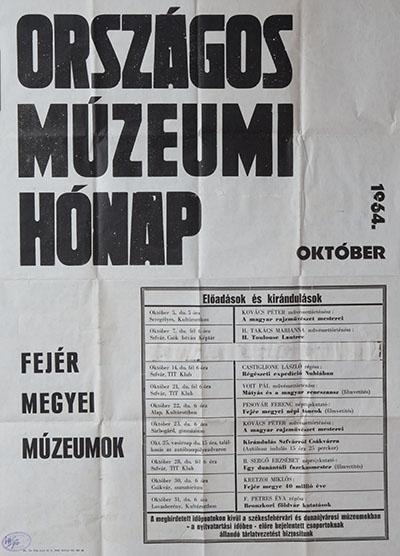 Az ezredfordulón a múzeumi munka gyakorlatában a közönség szolgálata mindinkább elsődlegessé vált.
Új stratégia terv: Múzeumok Mindenkinek
Múzeumok Fókuszban- 2003- ban elindult a MÚZEUMOK ÉJSZAKÁJA
A palettáról azonban hiányzott még egy fesztivál jellegű nagyrendezvény
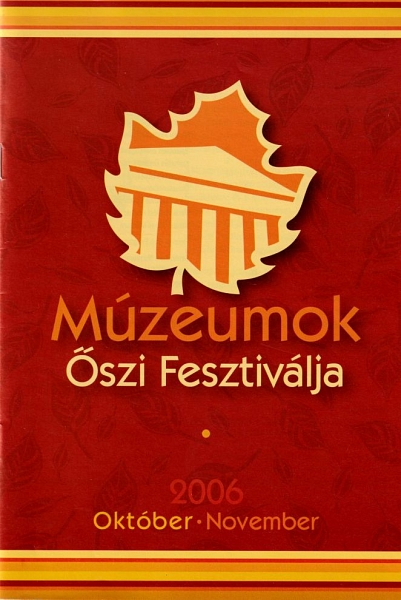 CÉLOK:
, - hagyomány teremtése
 
egy évente megismétlődő, hosszabb időszakon átívelő rendezvényso-rozat minél több múzeum – 
kiemeltena vidéki múzeumok- 
 részvételével.
-
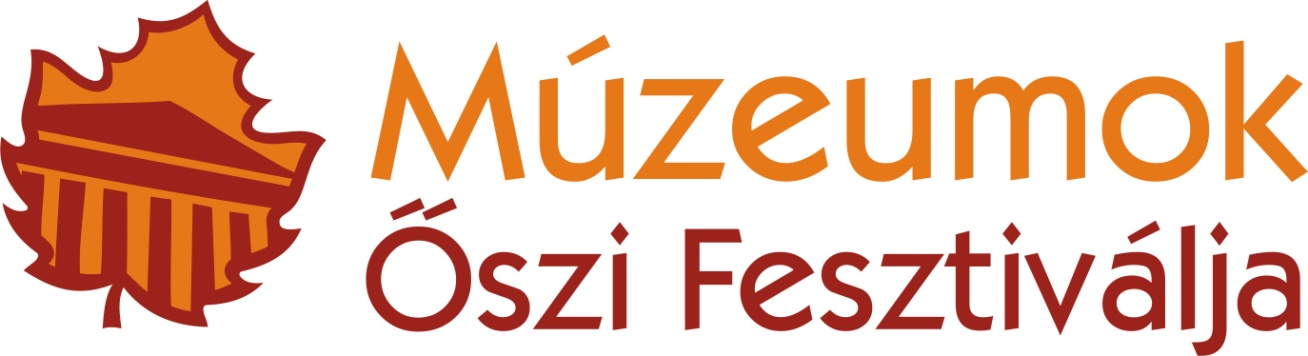 Kezdetben….
Kidolgozott progamjavasalatok,6 tematika
Térjünk a tárgyra;
 2. Régészkedjünk! Régészeti örökségünk; 
3. A zene hullámhosszán;4. Építészeti örökségünk; 
5. Herman Ottó Program ; 
6. Szabadtéri múzeumok Márton nap vigassága
KOMMUNIKÁCIÓ2007-2011
Pesti Est különszámaként (és terjesztésében) évente 50 ezer pél-dányban jelent meg a Múzeumok Őszi Fesztiválja programfüzet

       
                     Később 2013-tól
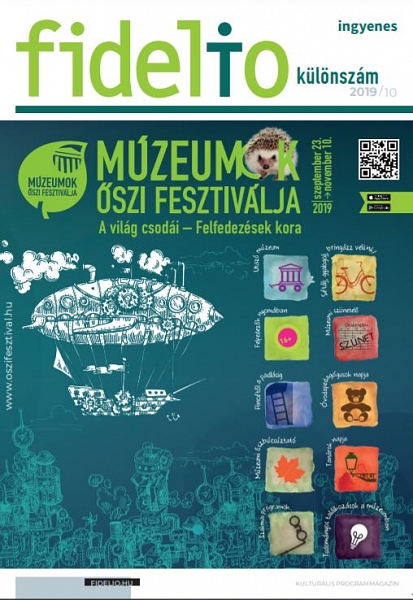 Múzeumok Őszi Fesztiváljának tematikái változtak az évek során
Pincétől a padlásig
Játszani is engedd…
Művészetek találkozása
Álruhában
Reneszánsz ember a 21. században
Múzeumi tanösvény
Múzeumok őszbúcsúztató vígassága
Múzeumok délidőben
A változások éve: 2013
A szervezők elhagyták a tematikus orientálást 

Innentől kezdve évről-évre megfogalmazták a Múzeumok Őszi Fesztiválja központi üzenetét
PL: „A MÚZEUM LEGYEN MINDENKIÉ” – ez a jelmondat a generációkközötti találkozások sokszínű múzeumi lehetőségére irányította a figyelmet
ÚJDONSÁG MÉG:
LÉTERJÖN EGY SAJÁT HONLAP – WWW.OSZIFESZTIVAL.HU

AZ ARCULATI ELMEK BŐVÜLNEK: MEGJELENIK A SÜNI

A FACEBBOKON IS KÖVETHETŐVÉ VÁLIK A FESZTIVÁL PROGRAMKÍNALATA
PIKTOGRAMOK:
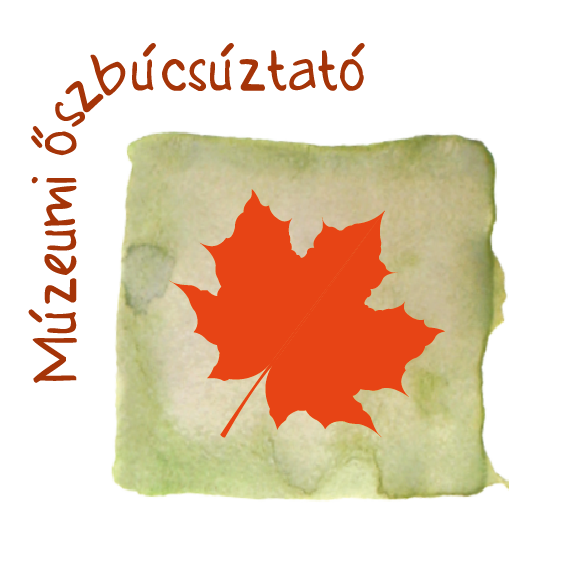 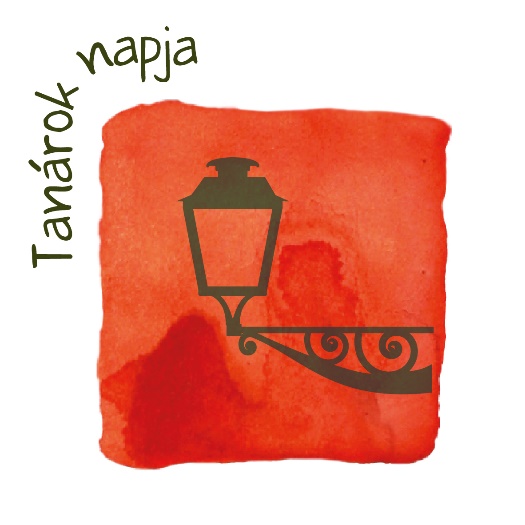 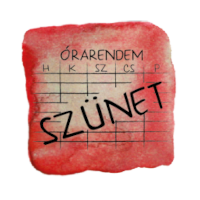 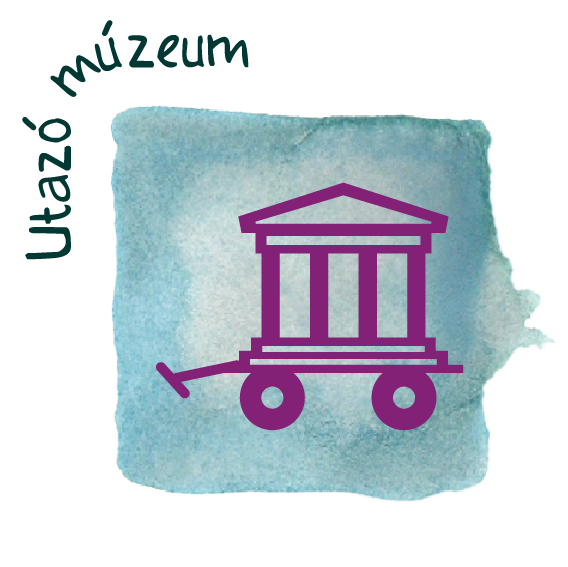 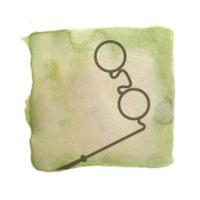 SZAKMAI PROGRAMOKOrszágos Múzeumpedagógiai Tanévnyitó- Kezdetét veszi a Múzeumok Őszi Fesztiválja
Néhány szlogen:
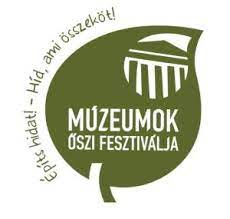 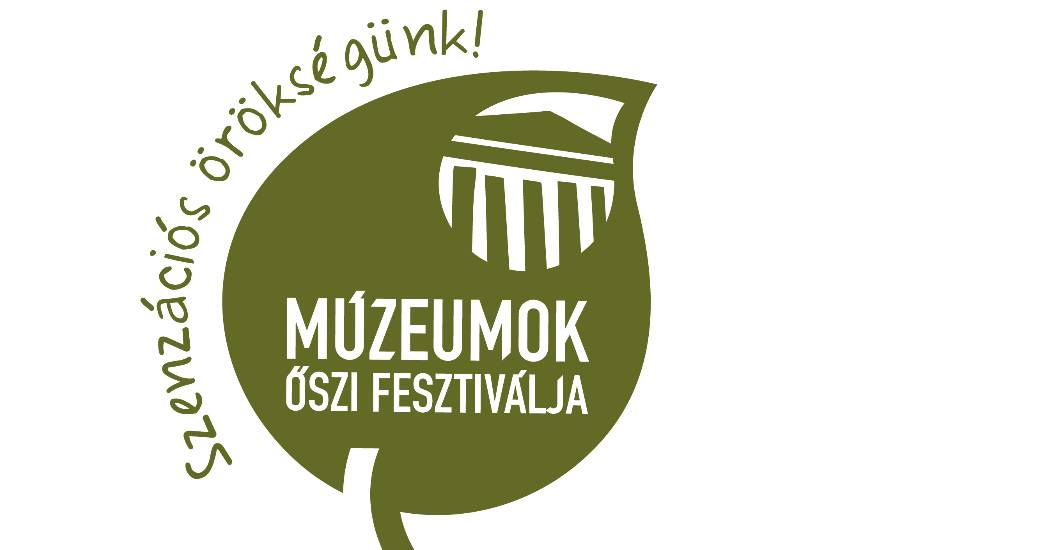 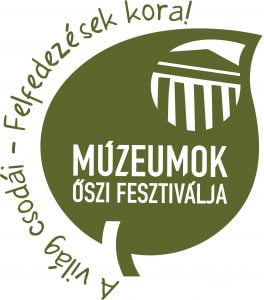 2016:  Építs hidat!– HÍD, ami összeköt! (A Széchényi emlékév által inspirált )Körbetekertük a szolnoki hidak egy részét
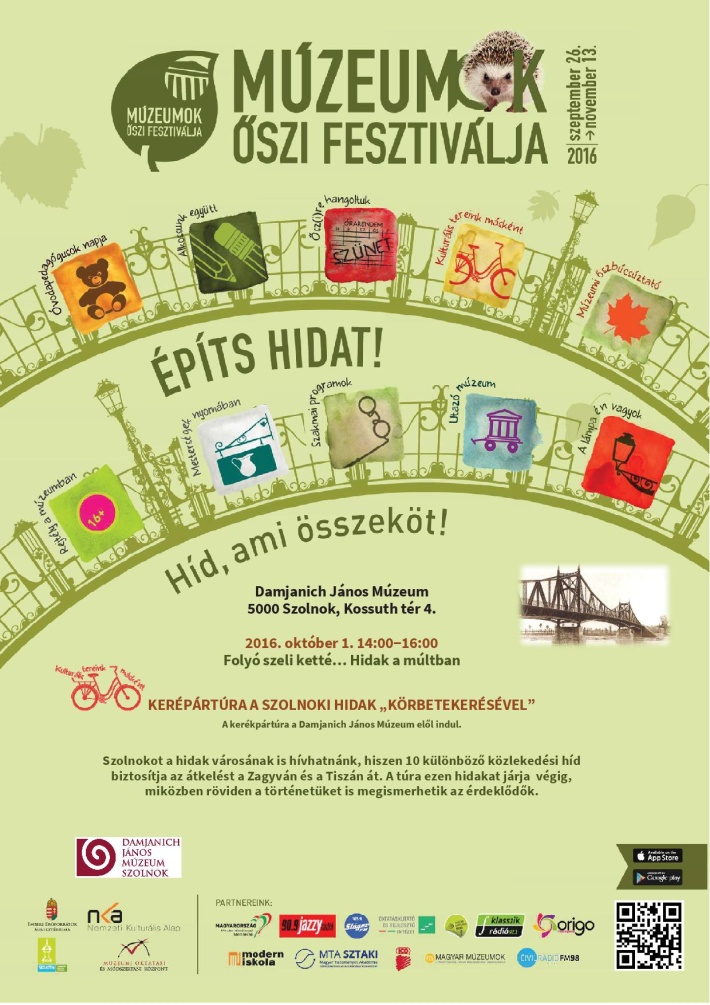 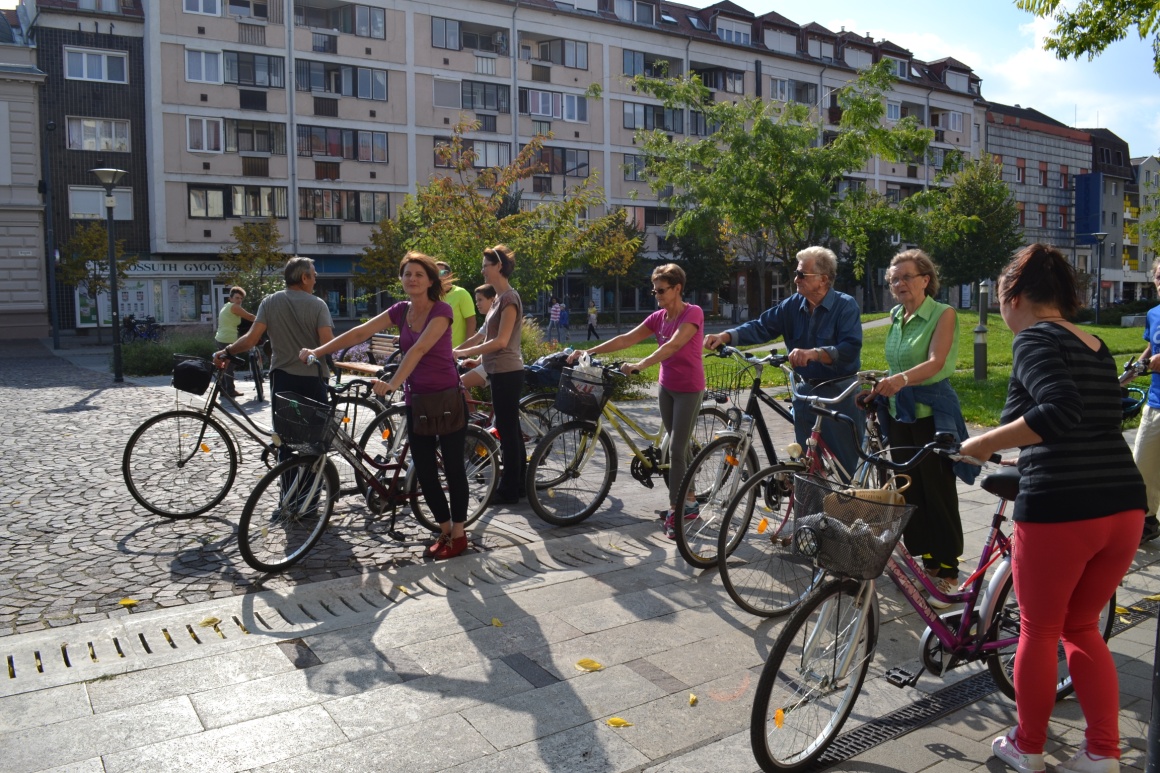 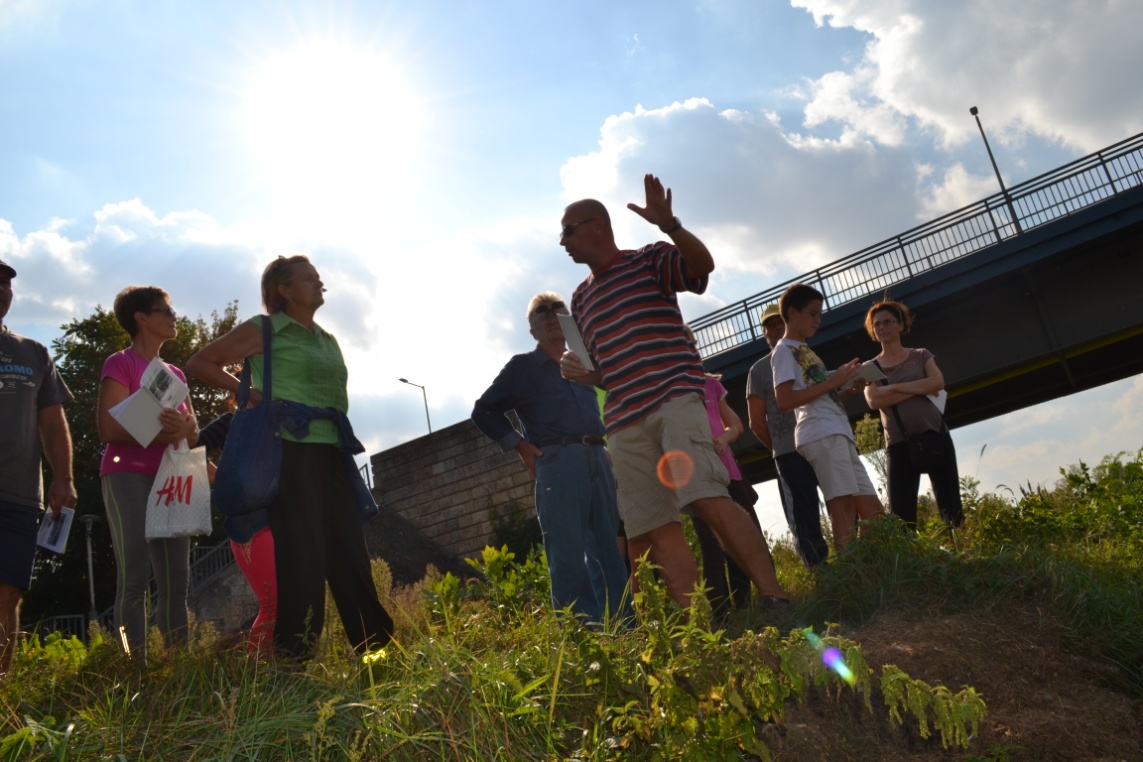 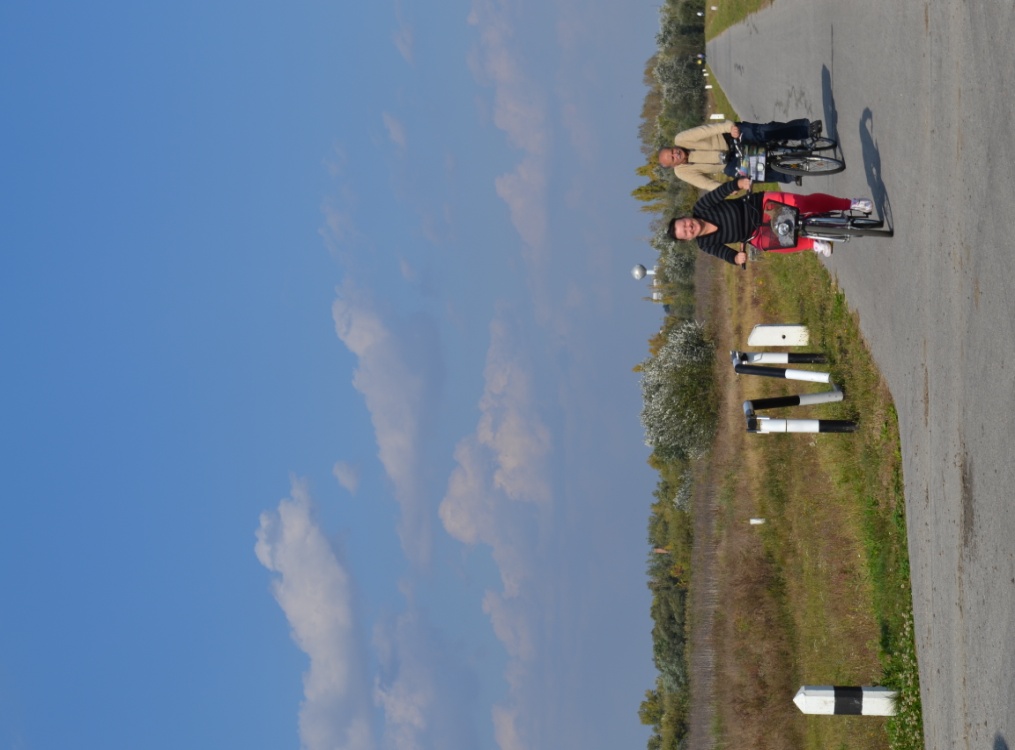 MÚZEUMI ŐSZBÚCSÚZTATÓ
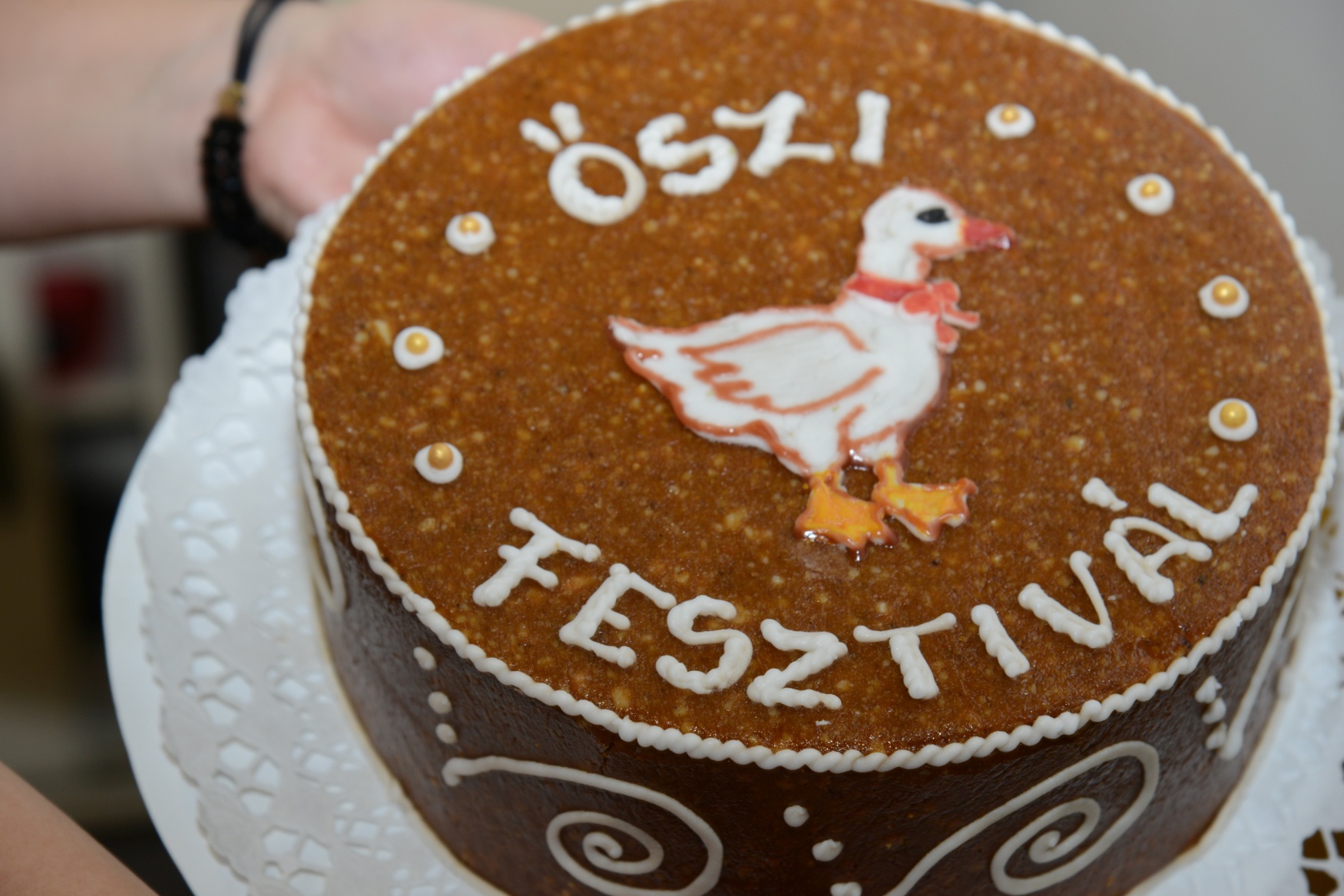 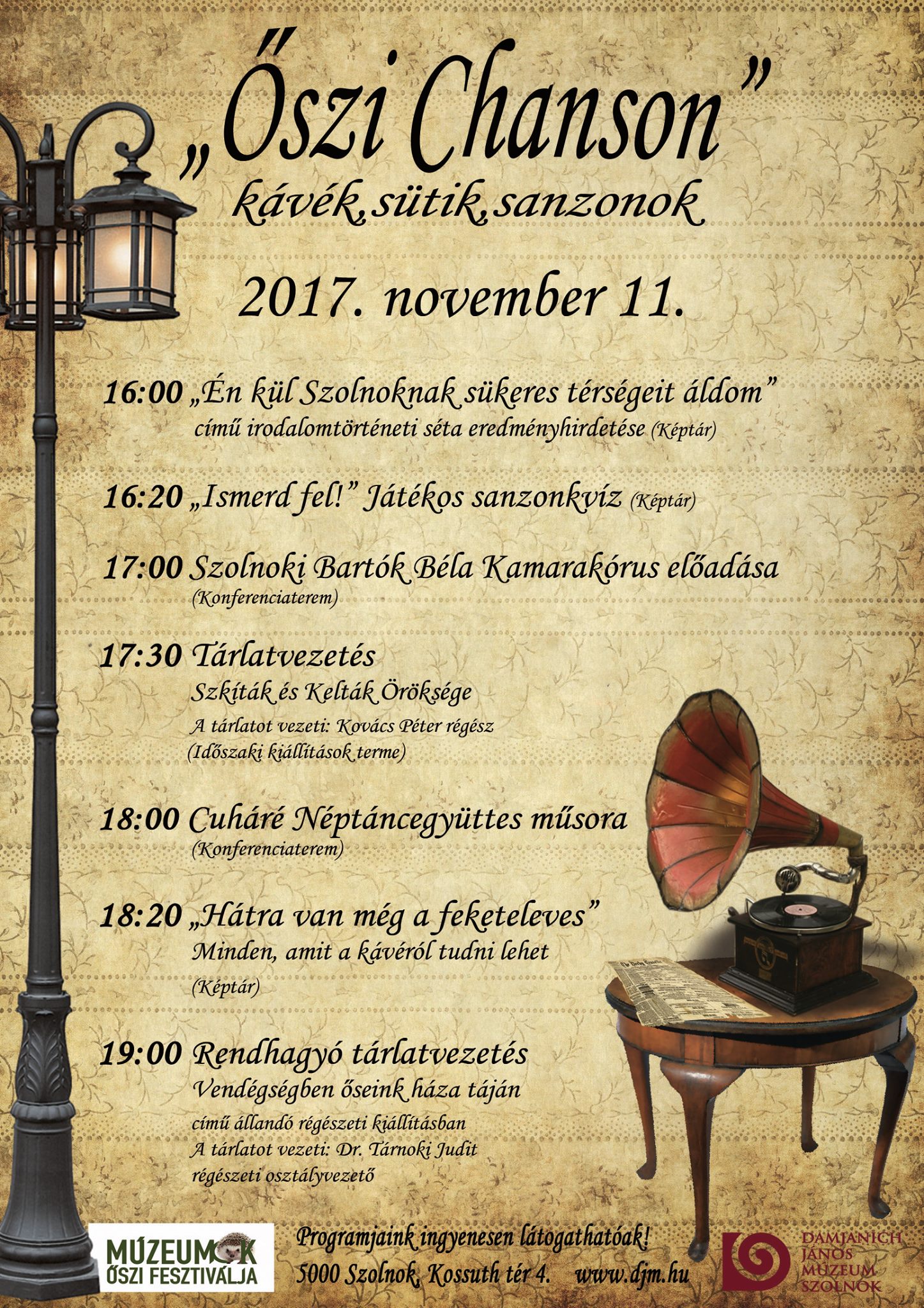 2017: „Az ajtó nyitva áll”
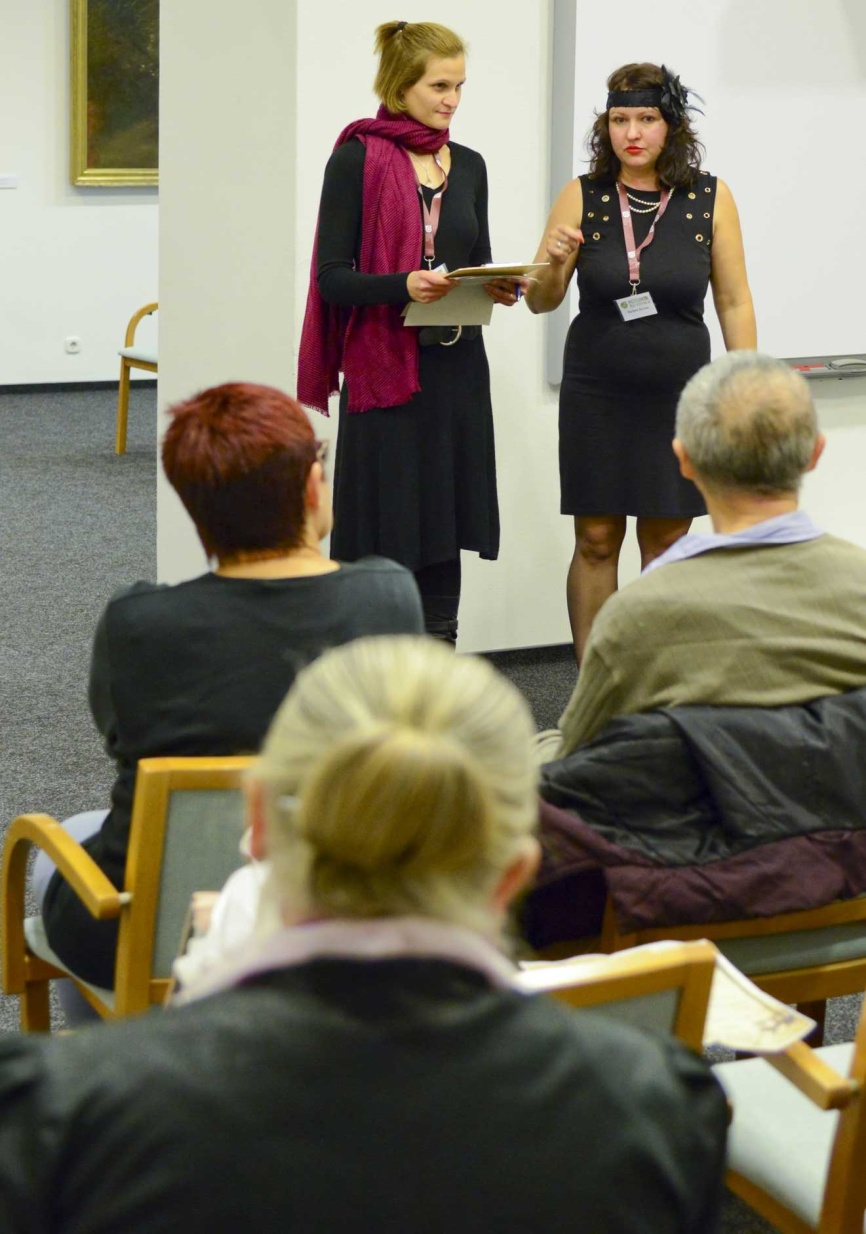 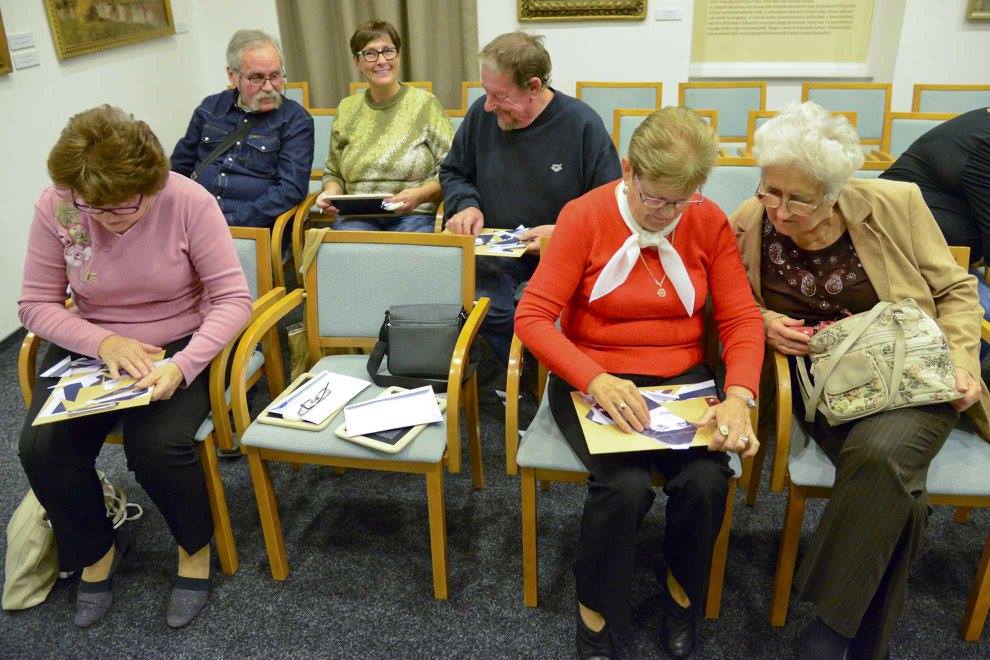 2018:
Szép menyecskék varrták fejér patyolatból” a magyarországi fehérhímzések típusai
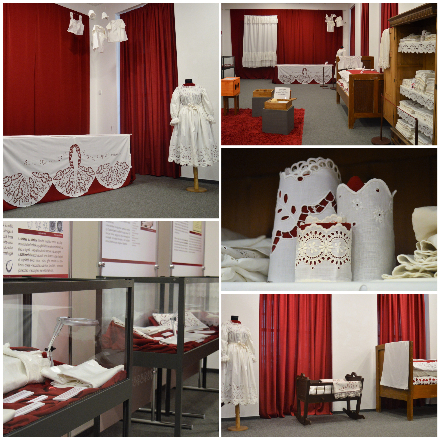 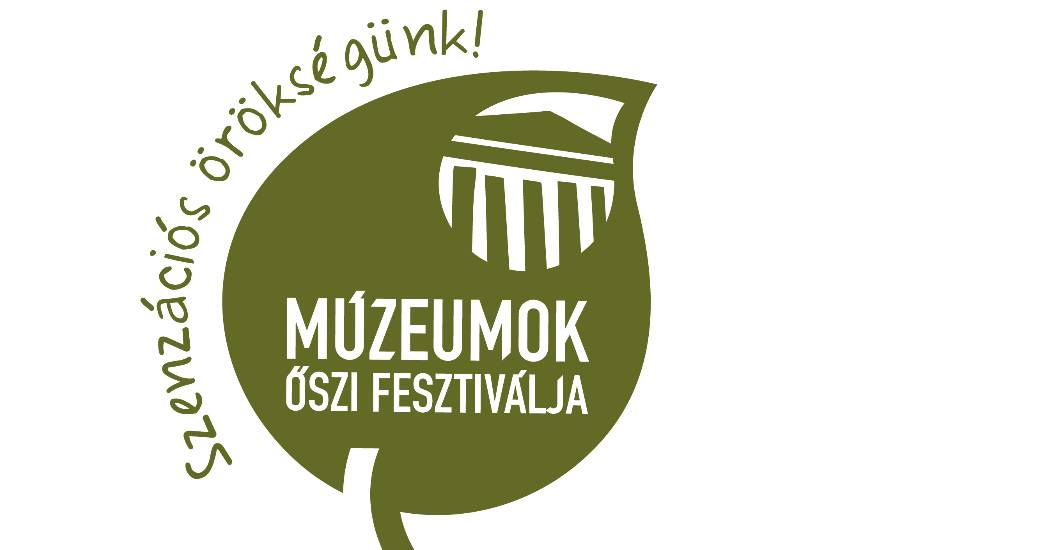 KÉT PROGRAM LÉTRJÖTTÉHEZ JÁRULT HOZZÁ EZ A  GYÖNYÖRŰ IDŐSZAKI KIÁLLÍTÁS
Csipkék csacsogása, textilek találkozása
Generációk találkozásakeszkenő kódex, vagy emotikon nyelv?
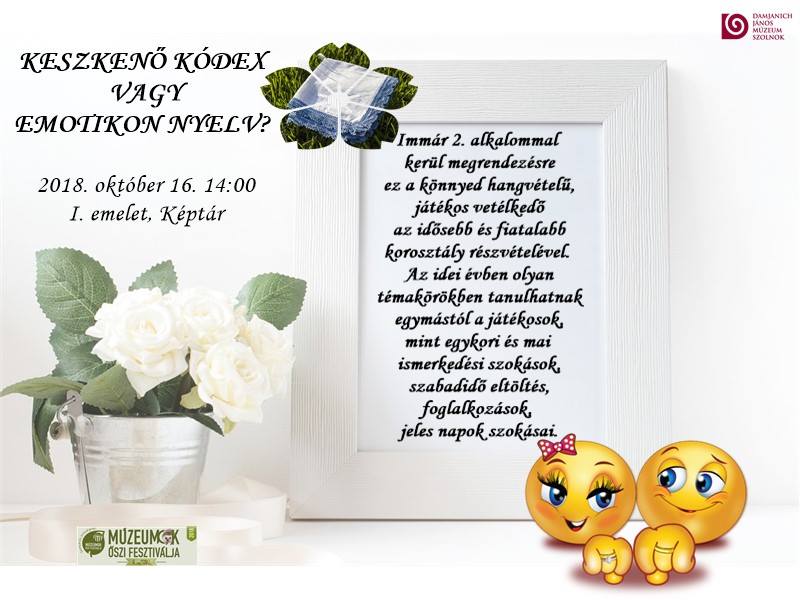 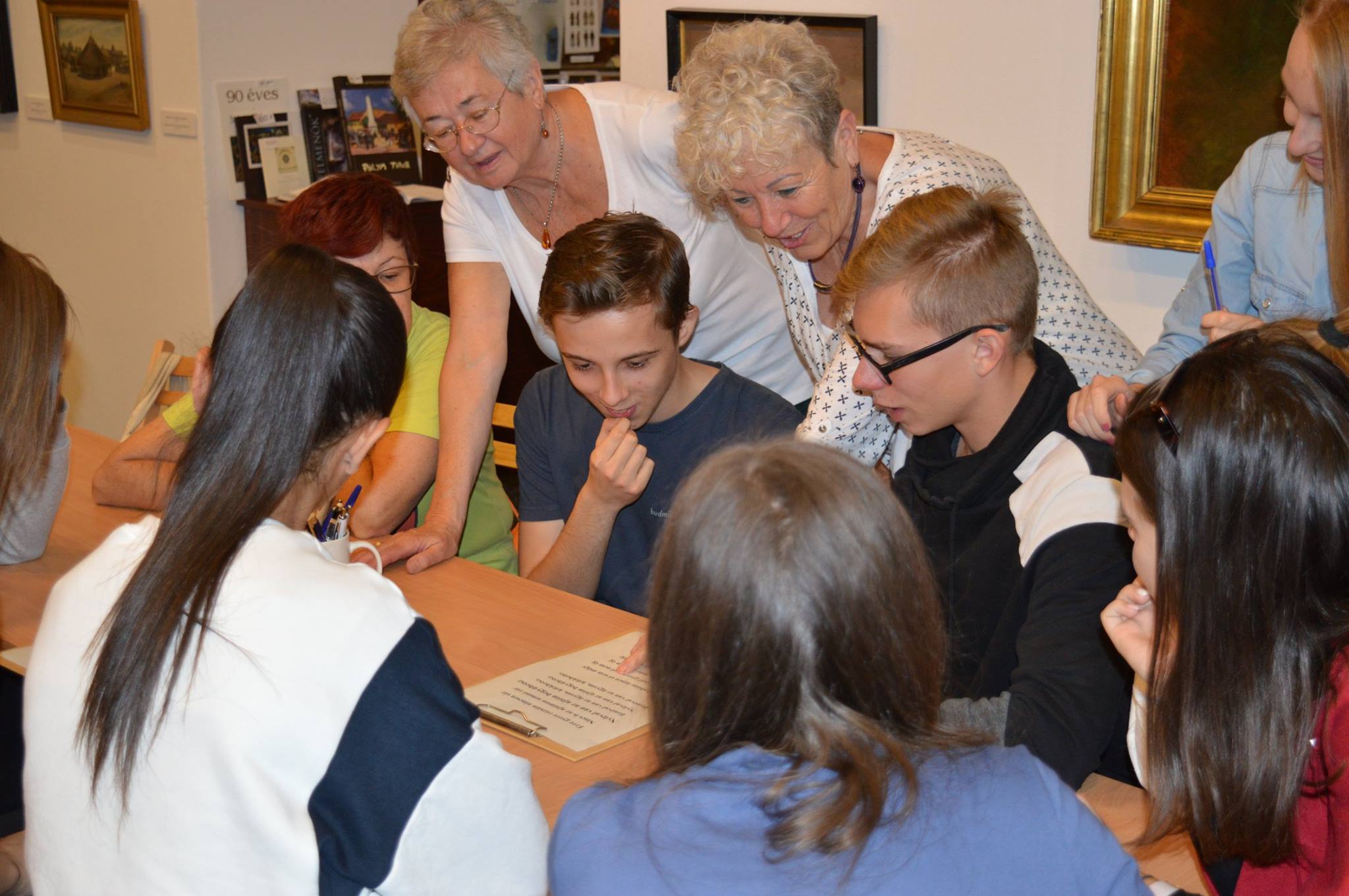 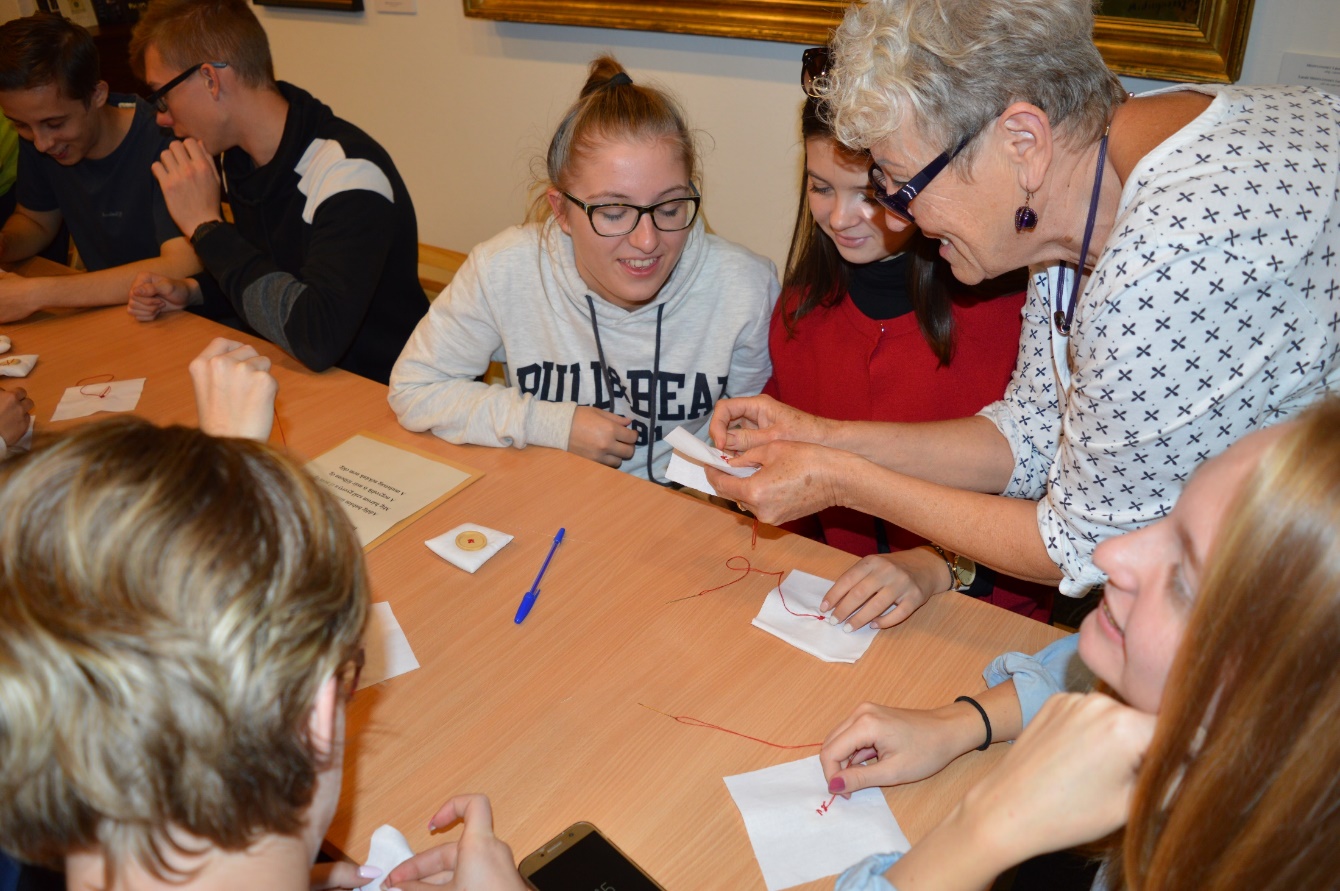 2019: új programelem: VILÁGTÁJAK ZAMATA
Szlogen: „A világ csodái- Felfedezések kora”
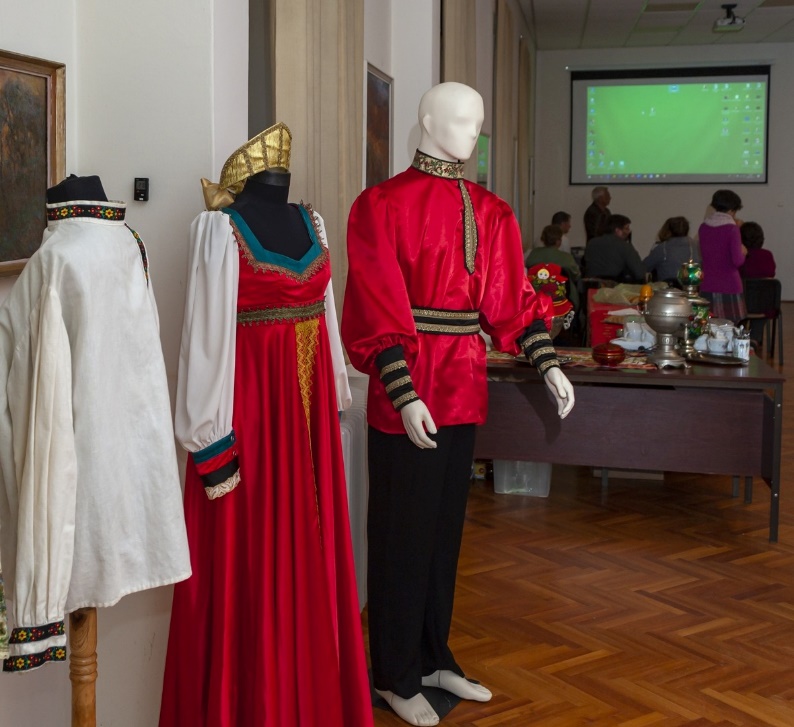 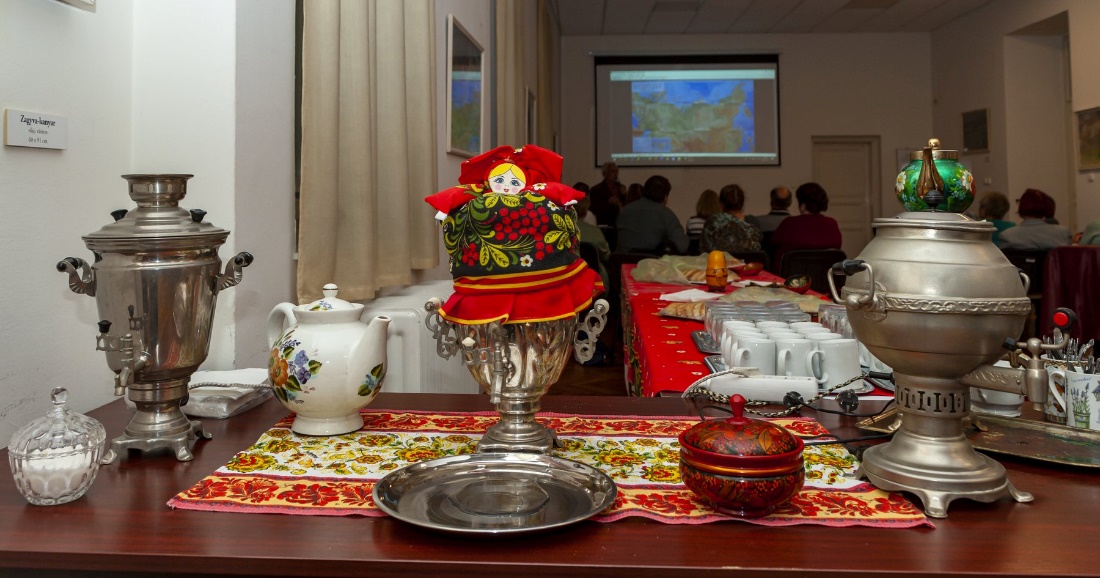 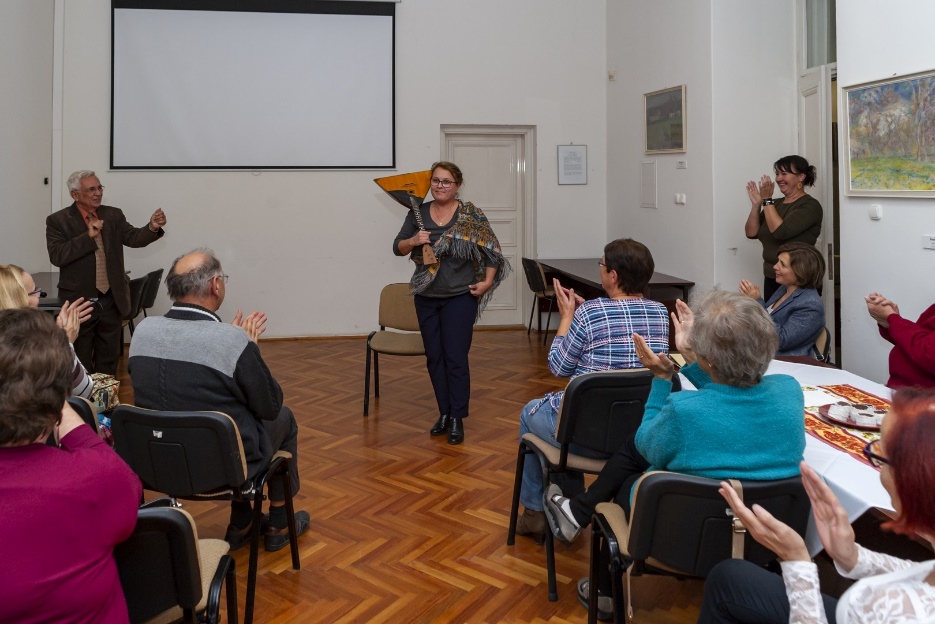 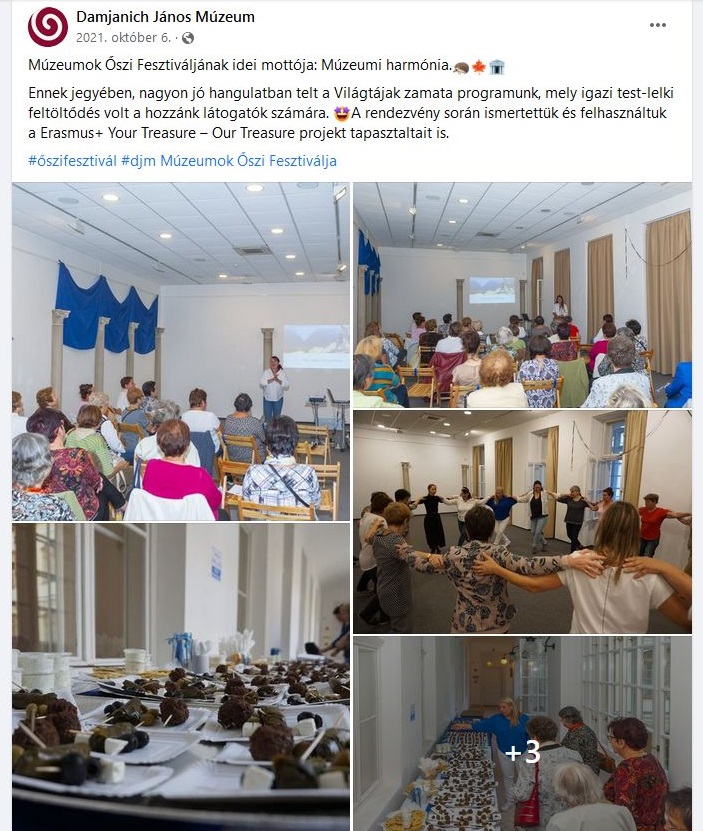 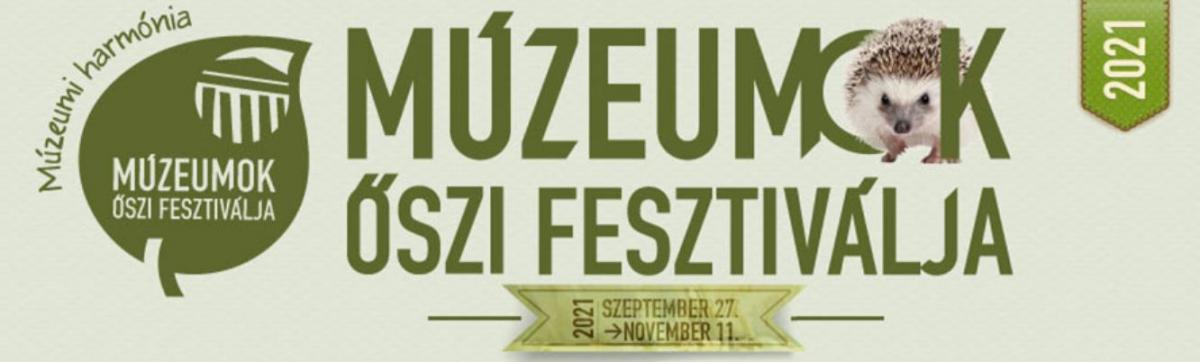 Egy rendkívüli év: 2020„Távol is közel”
GENERÁCIÓK TALÁLKOZÁSA
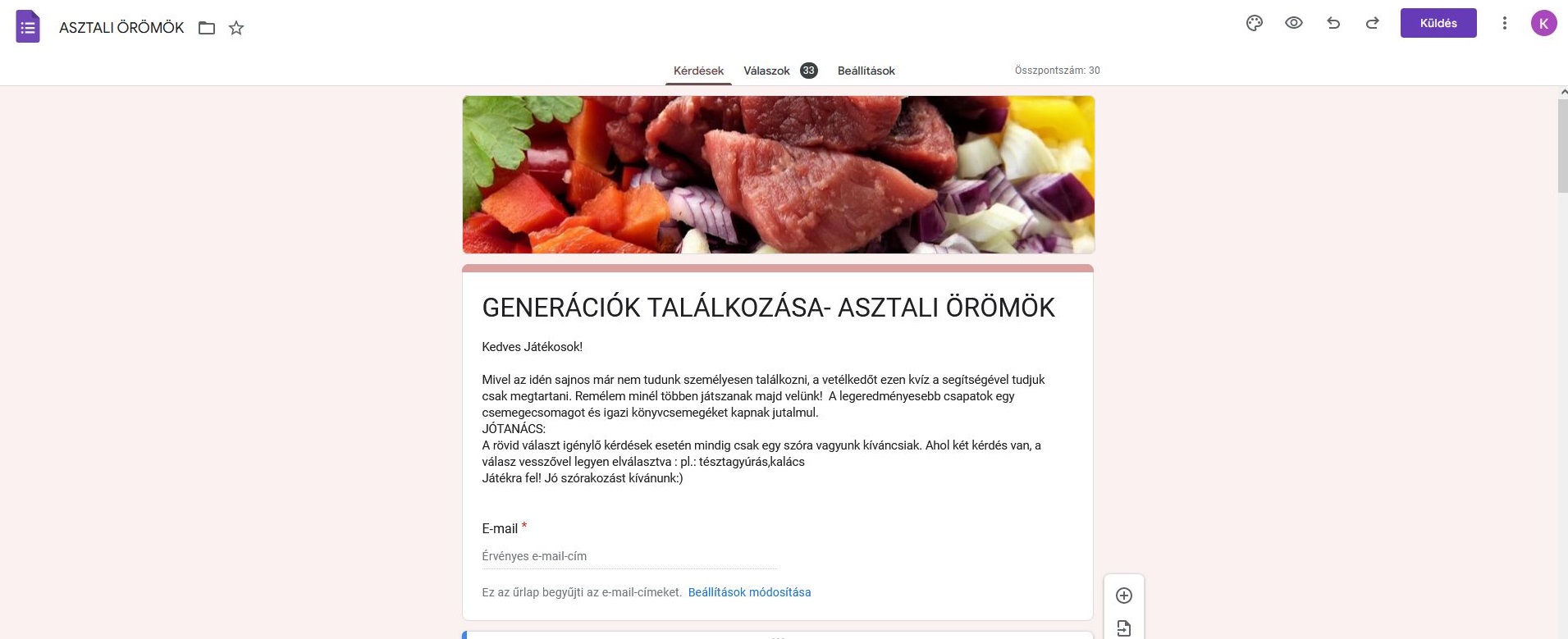 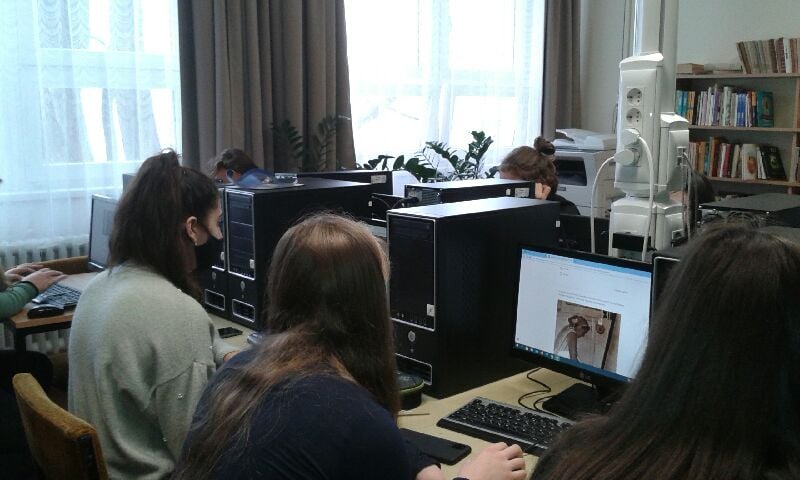 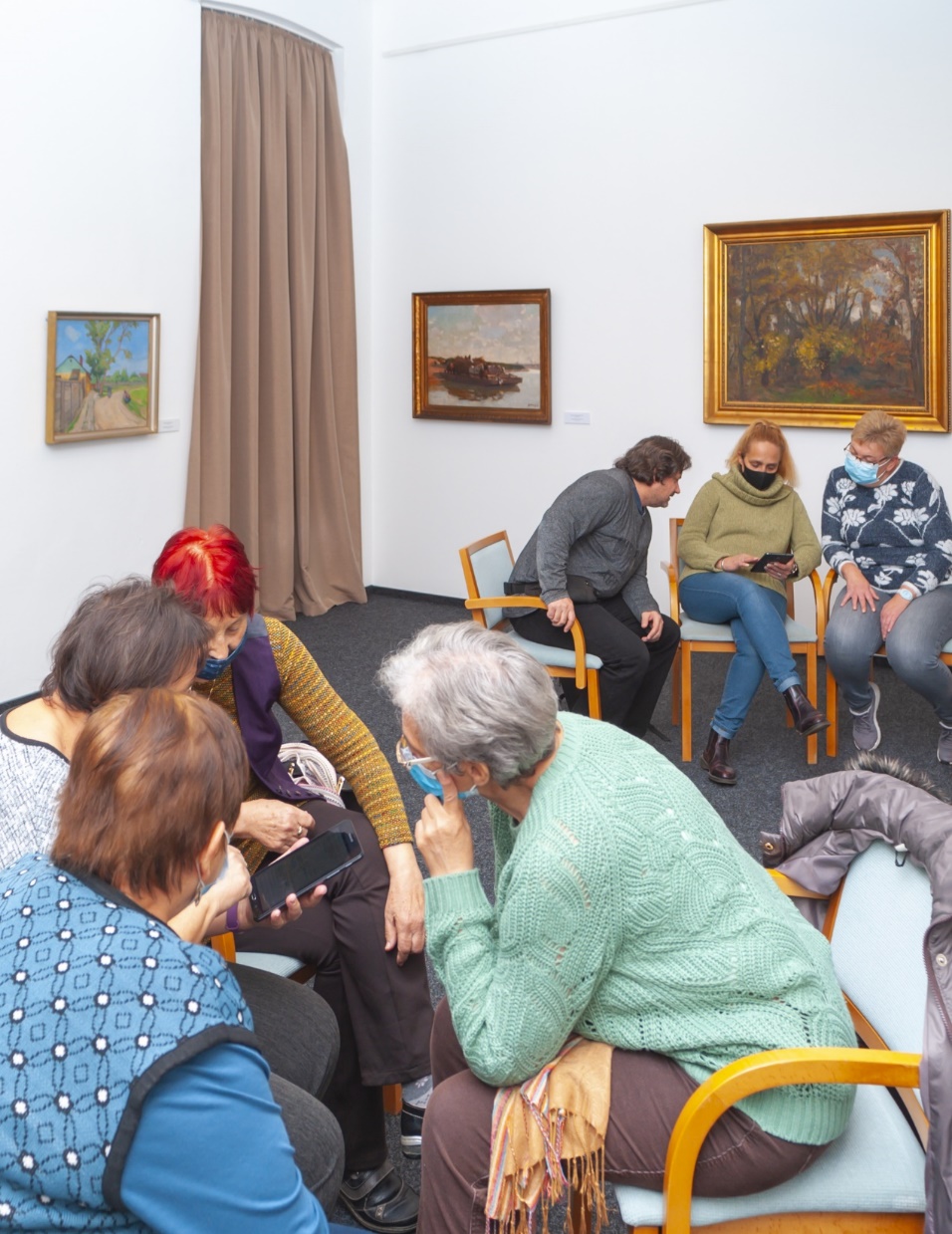 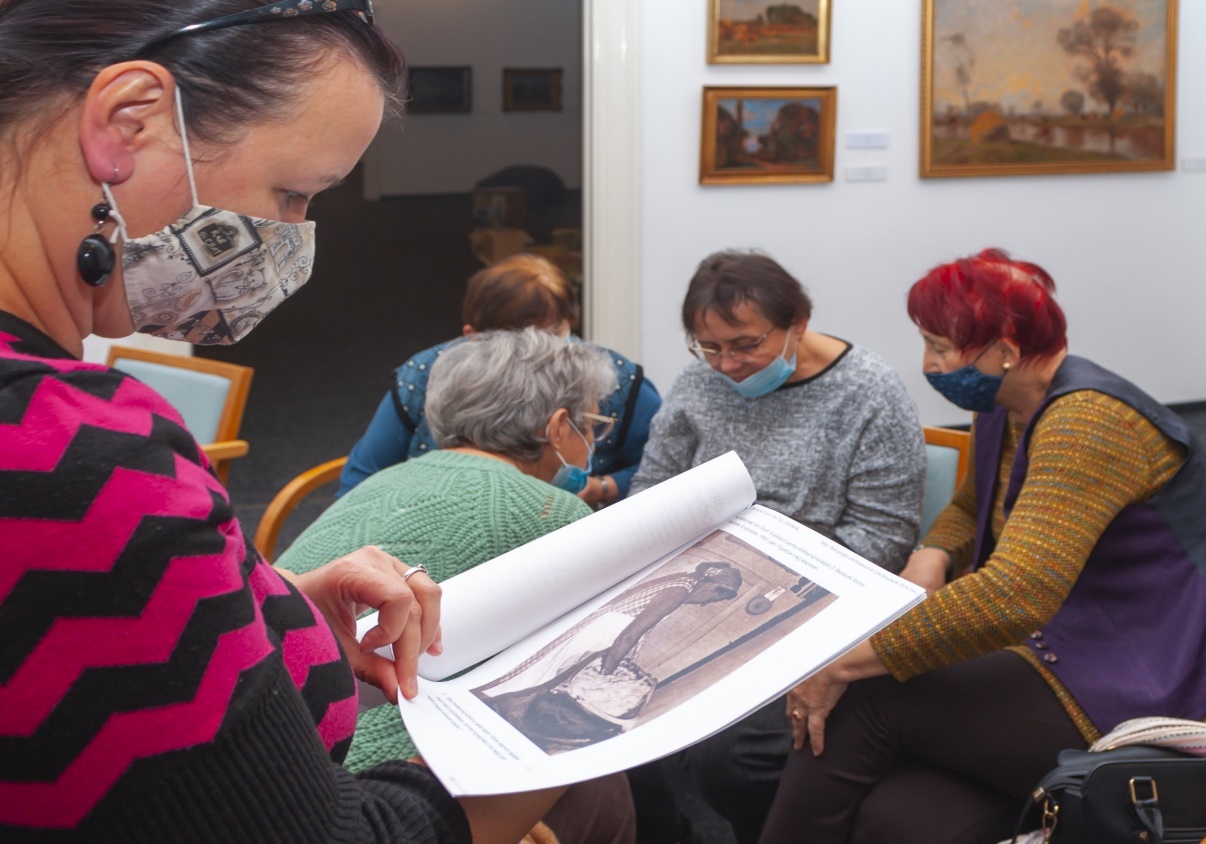 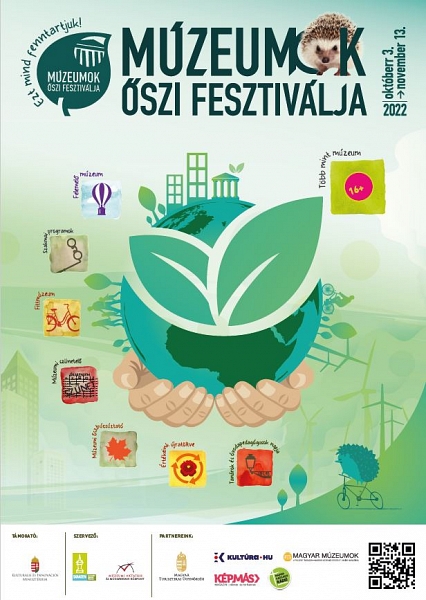 2022:”Ezt mind fenntartjuk”Az idei év nehézsége:forráshiány
PROGGRAMJAINK:
ÉRTÉKEINK ÚJRAHASZNOSÍTVA 
     2022. OKT 12. 09:00 - 12:00

VILÁGTÁJAK ZAMATA – MESÉS SPANYOL UTAZÁS: FÓKUSZBAN GRANADA ÉS SEVILLA 2022.
     OKT 22. 16:00 - 18:00

GENERÁCIÓK TALÁLKOZÁSA – A HÁZTARTÁSVEZETÉSTŐL AZ ÖRÖMTELI ÉS ILLENDŐ ÉTKEZÉSIG
      2022. OKT 27. 14:00 - 16:00

SENIOR TÁNCHÁZ – 2022
      NOV 10. 15:00 - 17:00	

FOTÓPÁLYÁZAT VIRTUÁLIS KIÁLLÍTÁSHOZ
    2022. SZEP 30. - 2022. OKT 30.
NAGY SZERETETTEL VÁRUNK MINDENKIT PROGRAMJAINKRA!
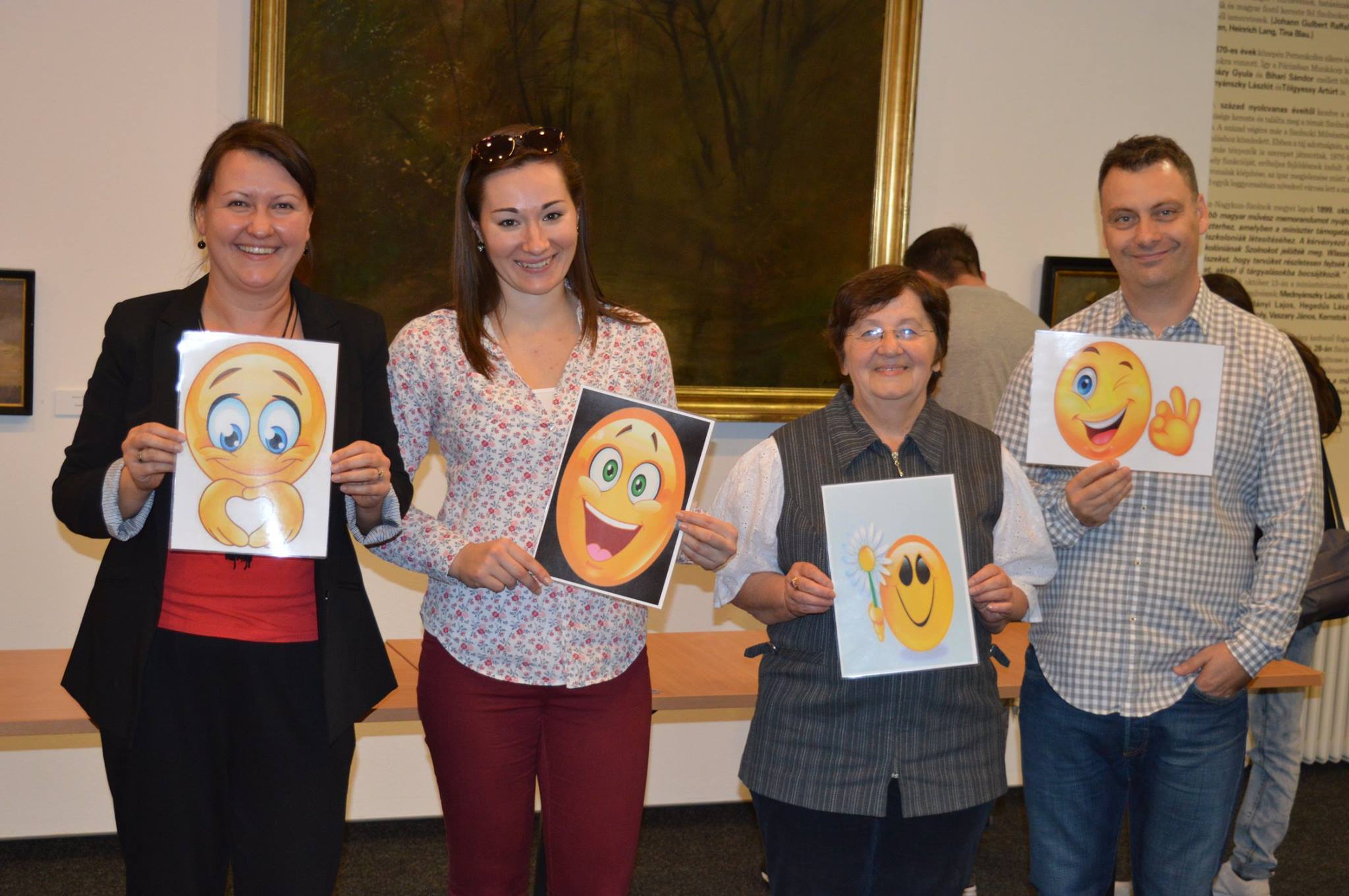